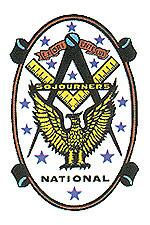 Albert Pike Camp
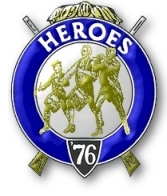 St. Louis Chapter # 22
Our National Anthem The Star-Spangled Banner
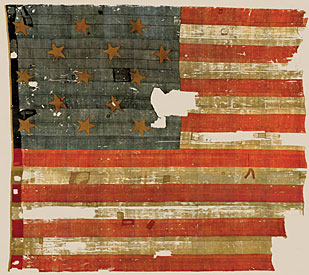 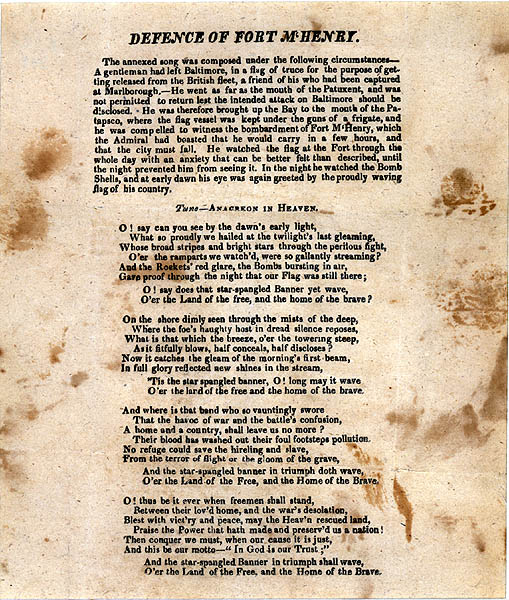 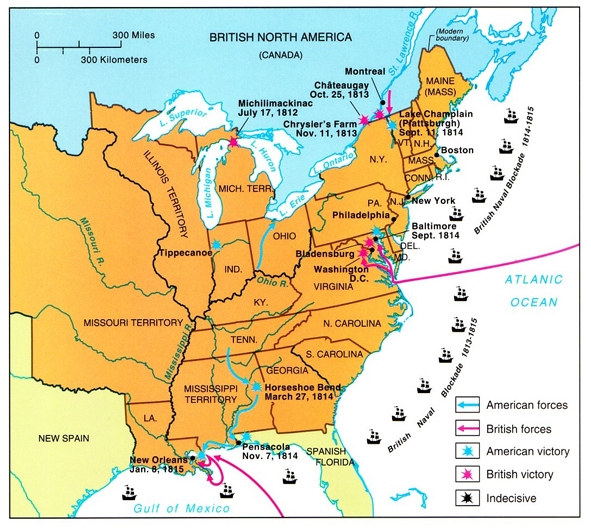 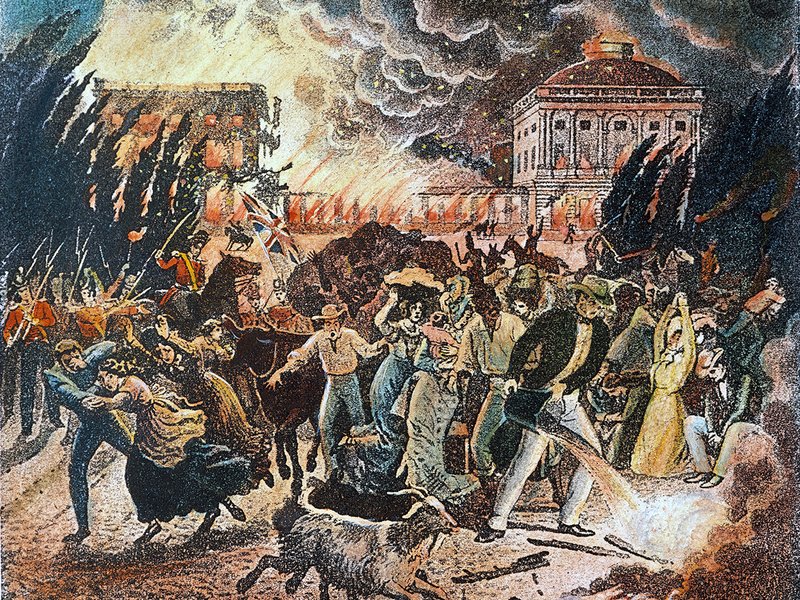 Burning of Washington D.C. in 1814
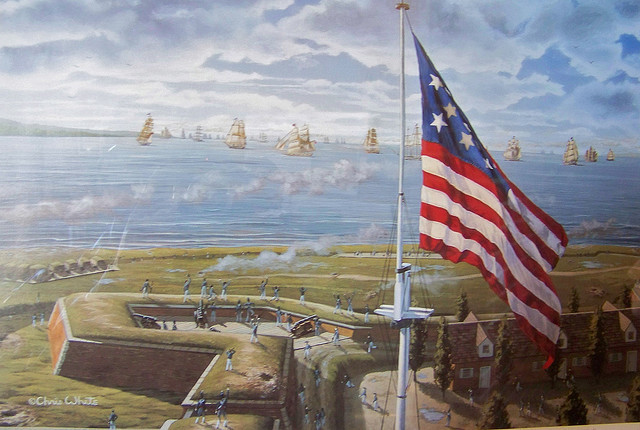 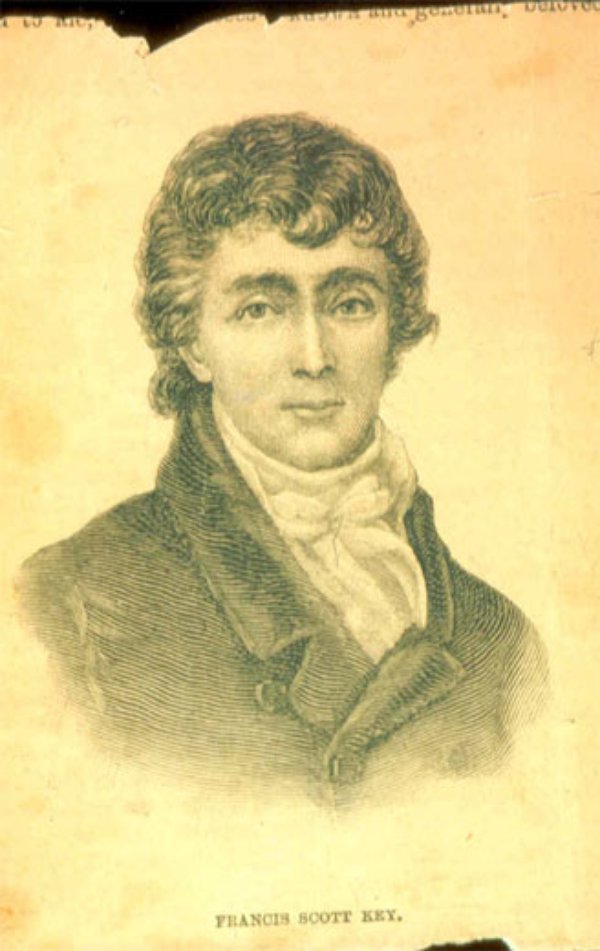 John Stuart Skinner
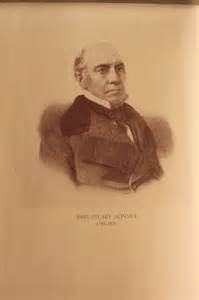 Francis Scott Key
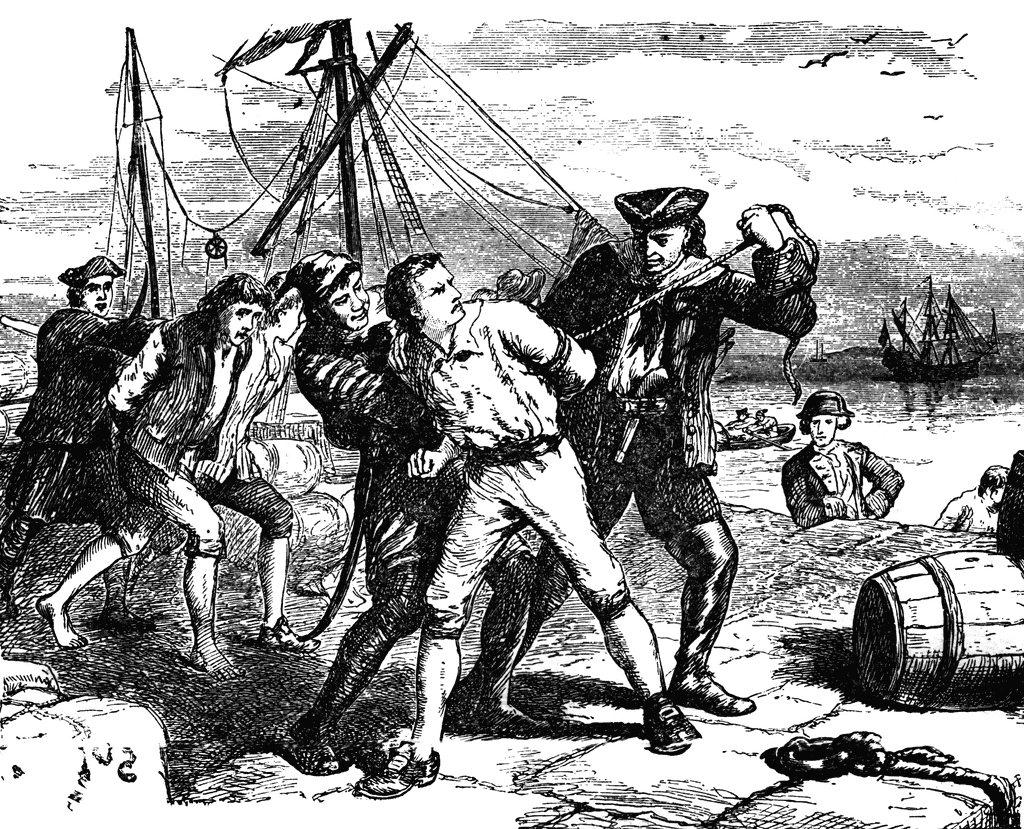 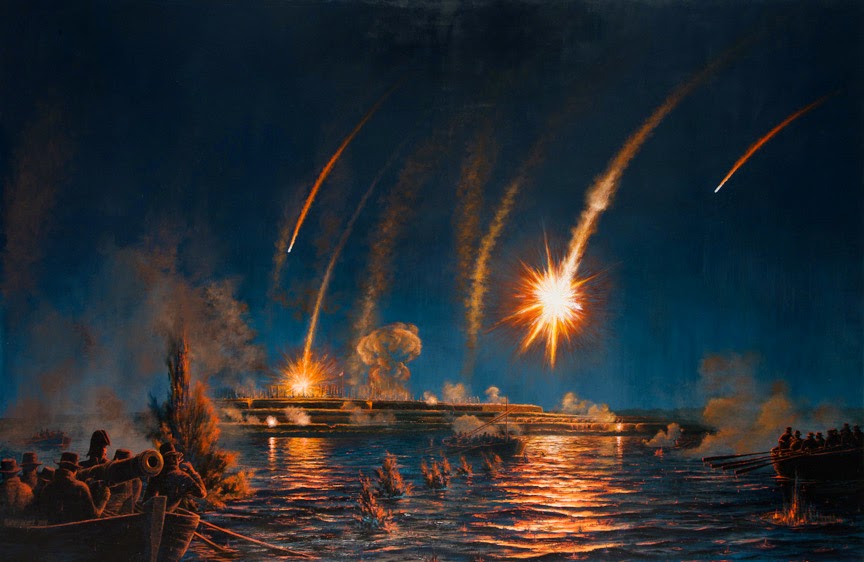 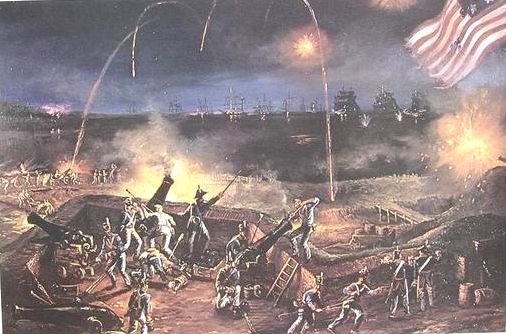 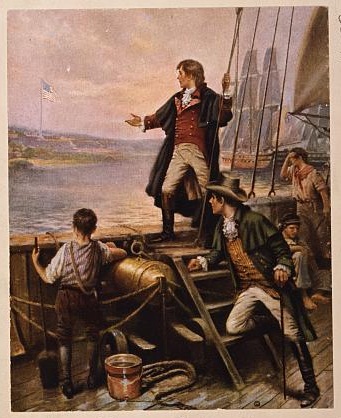 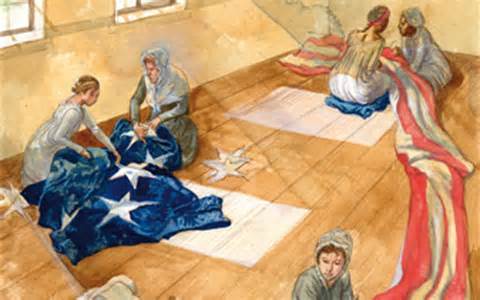 Mary Pickersgill and workers
 sewing Fort McHenry garrison flag
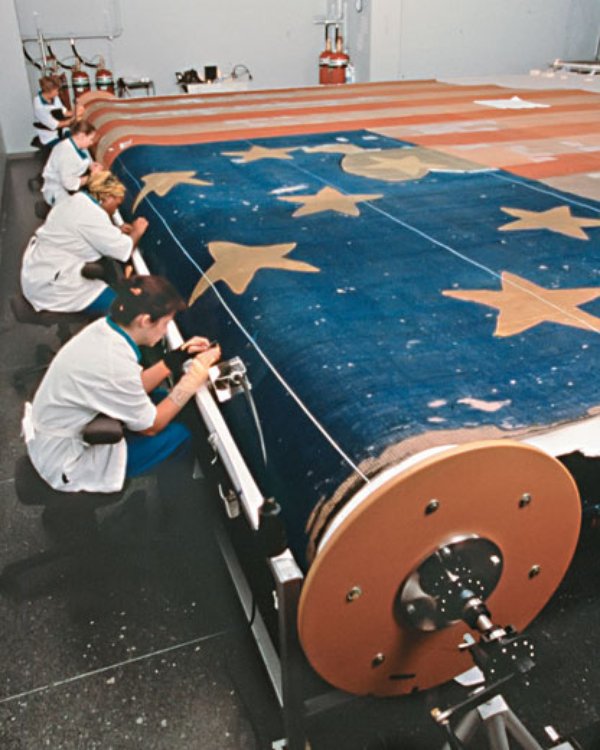 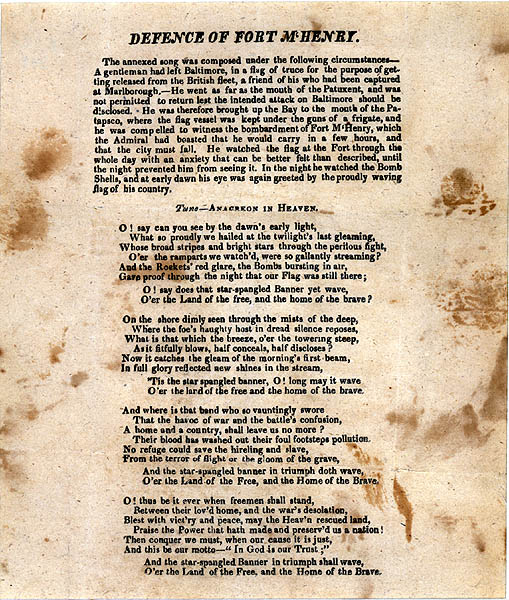 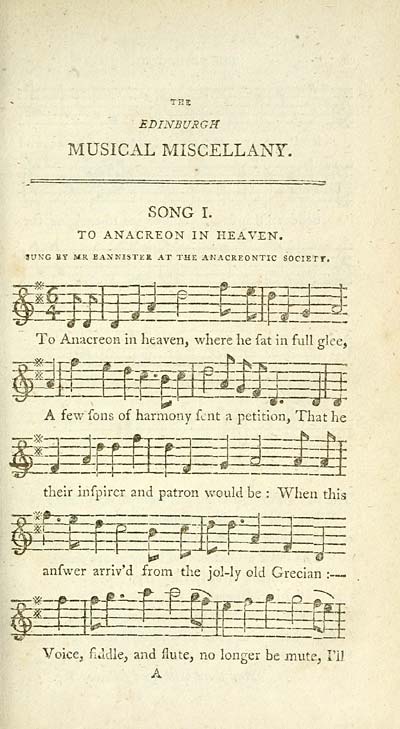 To Anacreon in Heaven
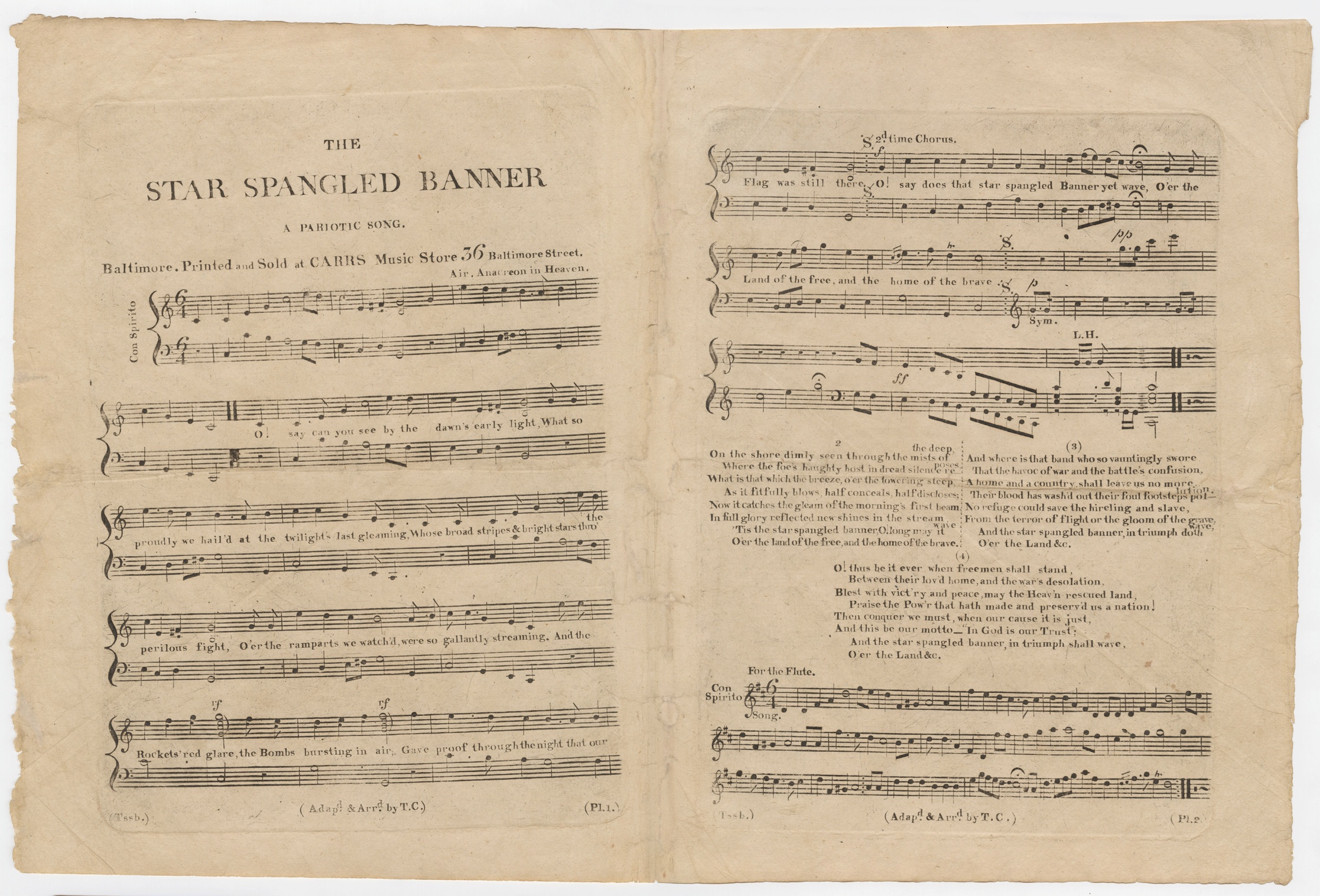 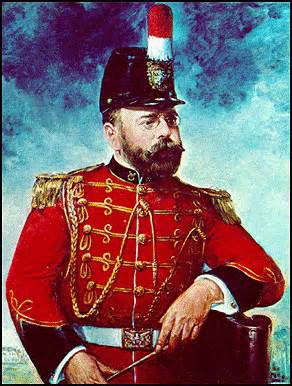 John Philip Sousa
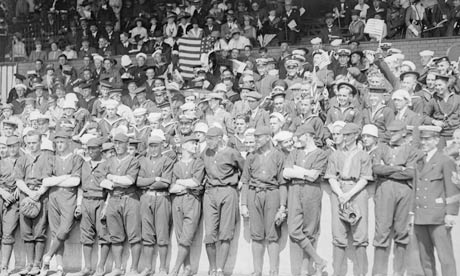 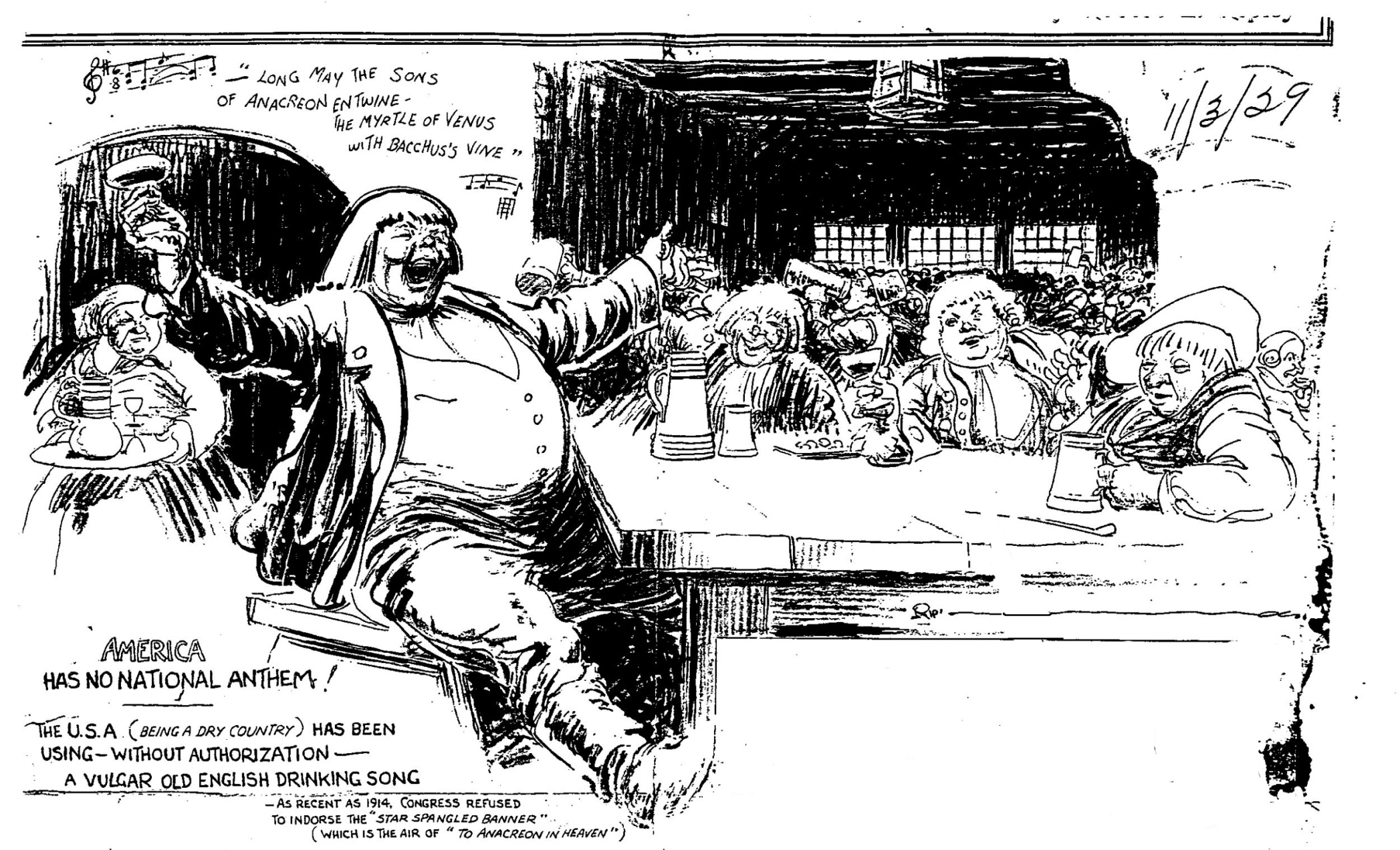 Ripley’s Believe it or Not! – November 3rd, 1929
O say can you see by the dawn's early light,

What so proudly we hailed at the twilight's last gleaming,

Whose broad stripes and bright stars through the perilous fight,

O'er the ramparts we watched, were so gallantly streaming?

And the rockets' red glare, the bombs bursting in air,

Gave proof through the night that our flag was still there;

O say does that star-spangled banner yet wave,

O'er the land of the free and the home of the brave?
On the shore dimly seen through the mists of the deep,

Where the foe's haughty host in dread silence reposes,

What is that which the breeze, o'er the towering steep,

As it fitfully blows, half conceals, half discloses?

Now it catches the gleam of the morning's first beam,

In full glory reflected now shines in the stream:

'Tis the star-spangled banner, O! long may it wave

O'er the land of the free and the home of the brave.
And where is that band who so vauntingly swore

That the havoc of war and the battle's confusion,

A home and a country, should leave us no more?

Their blood has washed out their foul footsteps' pollution.

No refuge could save the hireling and slave

From the terror of flight, or the gloom of the grave:

And the star-spangled banner in triumph doth wave,

O'er the land of the free and the home of the brave.
O thus be it ever, when freemen shall stand

Between their loved home and the war's desolation.

Blest with vict'ry and peace, may the Heav'n rescued land

Praise the Power that hath made and preserved us a nation!

Then conquer we must, when our cause it is just,

And this be our motto: "In God is our trust.“

And the star-spangled banner in triumph shall wave

O'er the land of the free and the home of the brave!
When our land is illumined with liberty's smile,

If a foe from within strikes a blow at her glory,

Down, down with the traitor that tries to defile

The flag of the stars, and the page of her story!

By the millions unchained, who their birthright have gained

We will keep her bright blazon forever unstained;

And the star-spangled banner in triumph shall wave,

While the land of the free is the home of the brave.
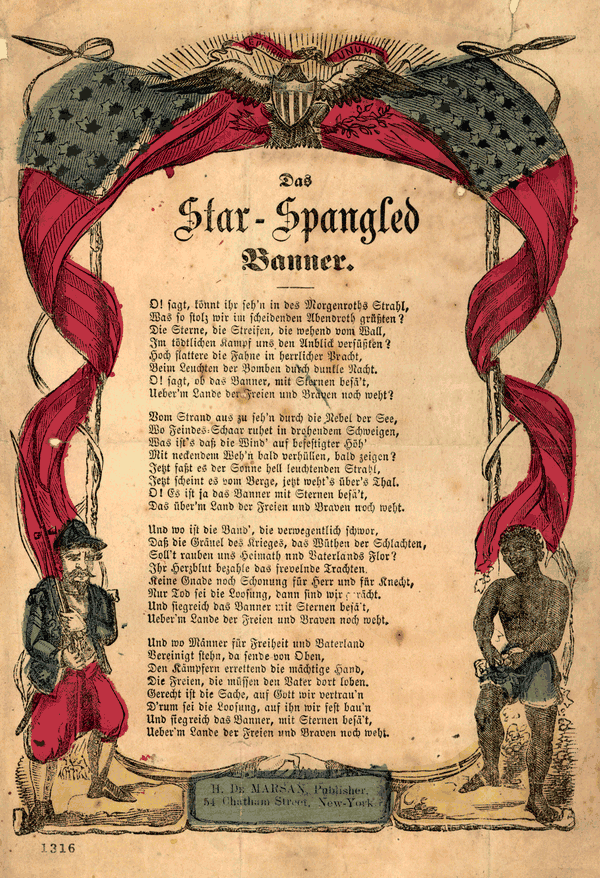 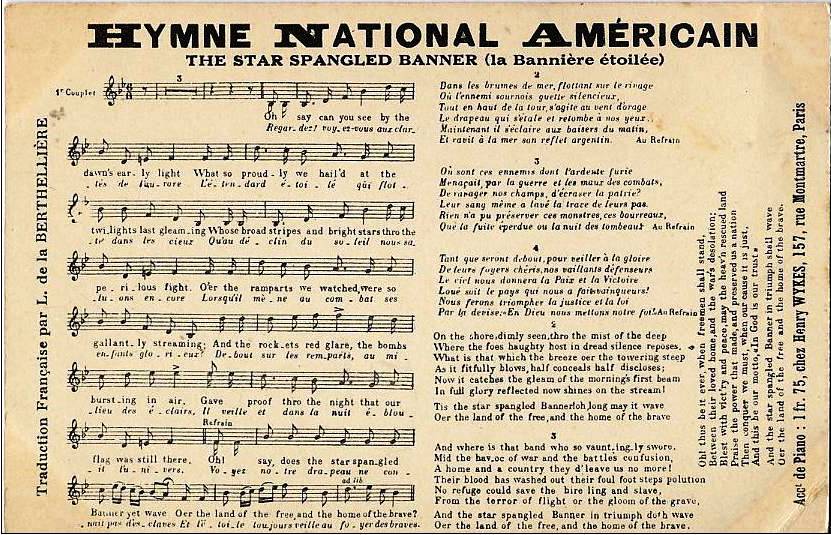 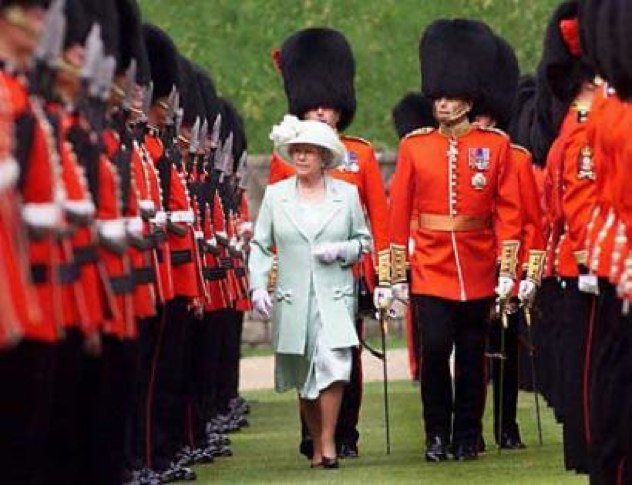 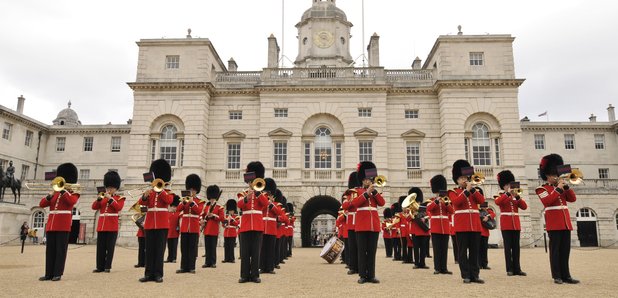 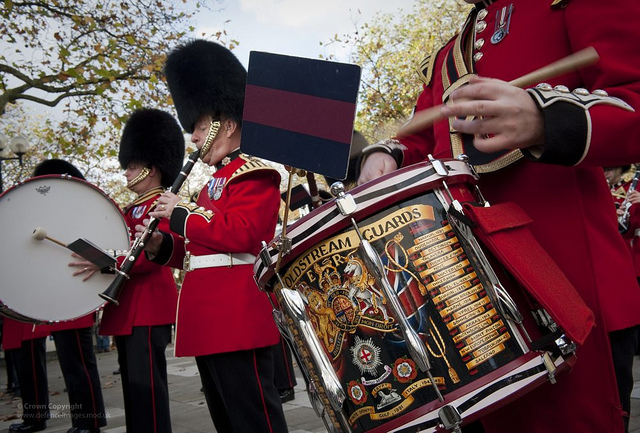 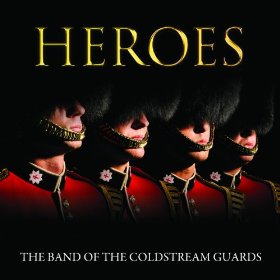 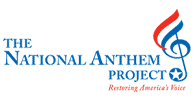 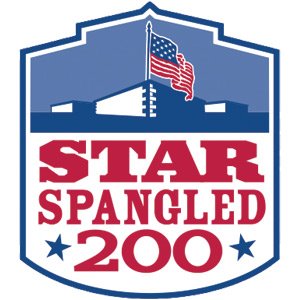 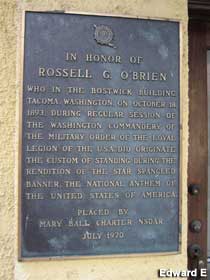 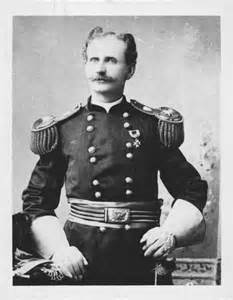 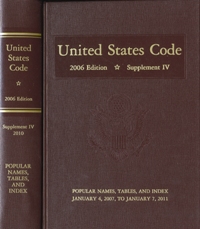 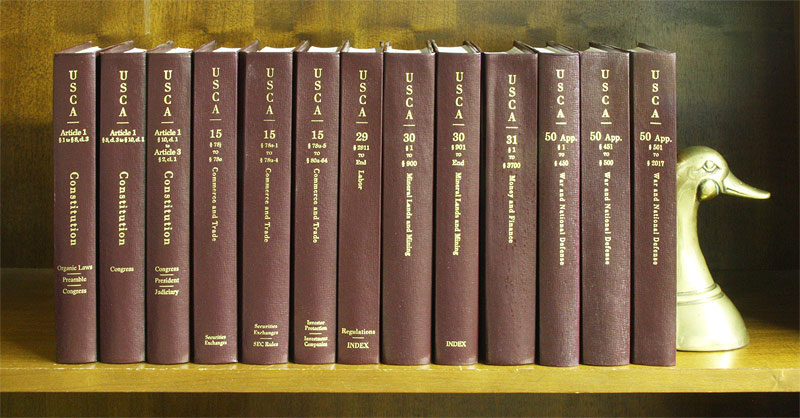 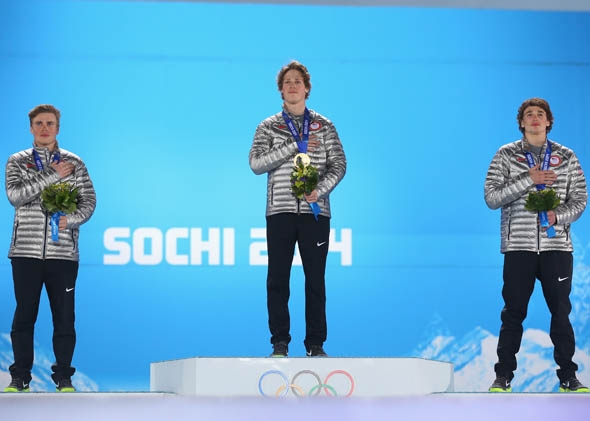 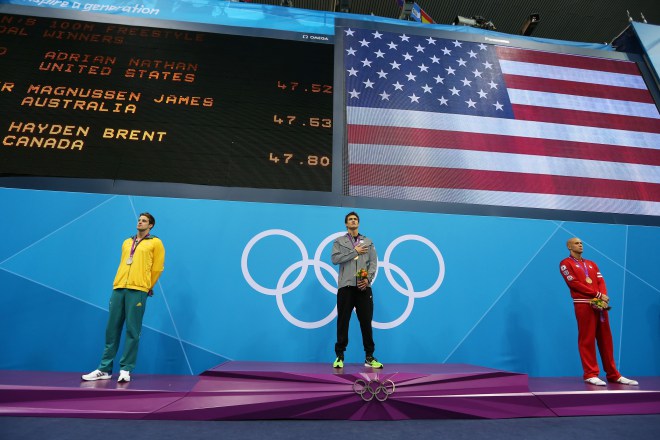 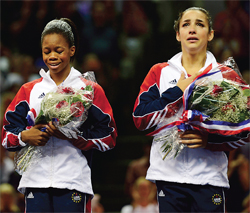 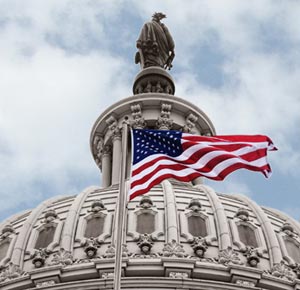 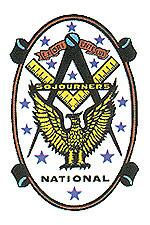 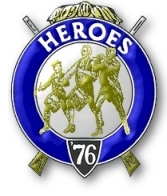 St. Louis Chapter #22
National Sojourners
Albert Pike Camp
Heroes of ‘76
Credits:  
Our National Anthem – “The Star-Spangled Banner”
A Brief History

    Script compiled and edited by:	Paul A. DeMerath, 
				Past President/Past Commander

    Slideshow compiled by:	Peter G. Cauchon,
				Past President/Past Commander
 
    Much of the preceding program is from:
				Dr. Isaac Asimov’s No Refuge Could Save
     
    Slideshow  Soundtrack from “Gods and Generals”
O say can you see by the dawn's early light,

What so proudly we hailed at the twilight's last gleaming,

Whose broad stripes and bright stars through the perilous fight,

O'er the ramparts we watched, were so gallantly streaming?

And the rockets' red glare, the bombs bursting in air,

Gave proof through the night that our flag was still there;

O say does that star-spangled banner yet wave,

O'er the land of the free and the home of the brave?